Tuần 2 tiết 2
Bài 2 : LƯU TRỮ VÀ TRAO ĐỔI THÔNG TIN
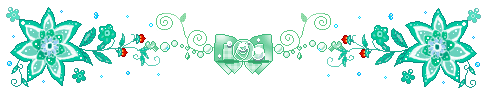